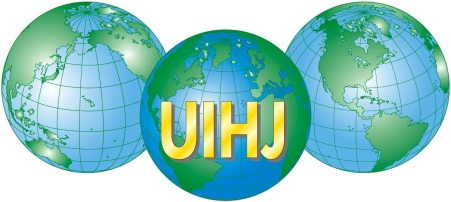 Representation in Court
Wilbert van de Donk
Chairman Royal Professional Board of Judicial Officers, 
The Netherlands.
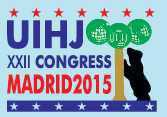 Representation in Court
900 bailiffs, private practice
250 companies
Some have offices across the country
Most have one location

Monopoly (except taxes e.g.)
Trusted bank account
Bureau of Financial Supervision
Disciplinary procedures
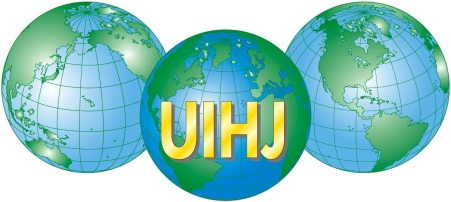 Representation in Court
Judicial Officers Act (2001)	describes the status, role, responsibilities and powers 	of the dutch bailiffs :

1. Recovery (in general), additional task
2. Official tasks (sumons, execution etc)
3. Representation in court
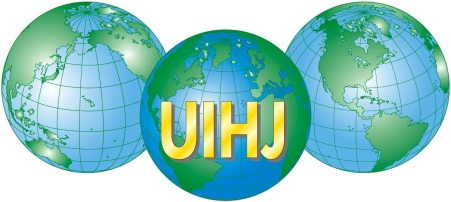 Representation in Court
out-of-court recovery 		1. collection agency					2. attourney /lawyers					3. bailiffs
Summons 			1. bailiffs

Representation in court 	1. attourney / lawyer 						(civil court)					2. bailiffs/coll. agency 						(small claims)
Enforcement 			1. bailiffs
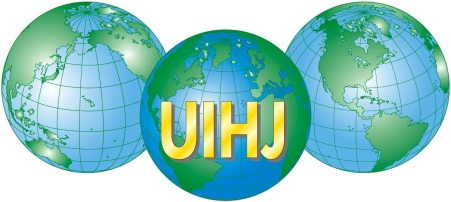 Representation in Court
District Courts: 11 
Courts of Appeal: 4 
Supreme Court: 1 (civil, criminal and tax law)

District Courts:
- all civil procedure, attorney/lawyer is required 
- ‘ small claims’  court: claims < eur. 25.000,= 
Parties can appear in person, or by means of en representative
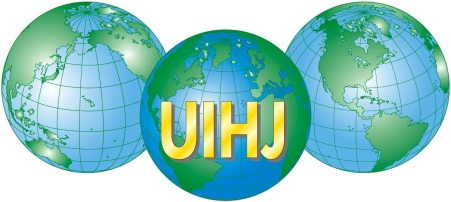 Representation in Court
Note: ALL activities subject to:	- Bureau of Financial Supervision, and 	- Disciplinary procedures

In accordance with guidelines CEPEJ (The European Commission for the Efficiency of Justice)
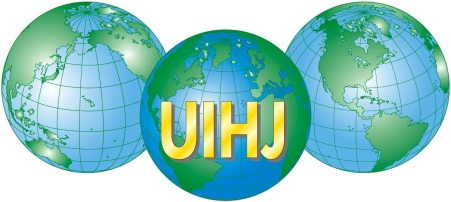 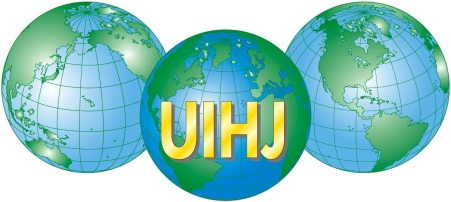 Thank you - Merci
Wilbert van de Donk 
Chairman Royal Professional Board of Judicial Officers, 
The Netherlands.
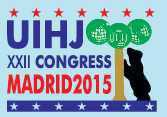